Unit 8  When is your birthday?
Section A(2a～2e)
WWW.PPT818.COM
1．How old are you？你多大了？
“How old＋be＋主语？”是一个用来询问年龄的常用句式，回答通常用句型“主语＋ be＋基数词(＋years old)”，也可直接回答年龄。
2．【辨析】表时间介词on，in，at
(1)on：当表示具体的日期、星期几、节日或在具体的某一天、某一天的早晨、中午或晚上等，常用介词on。
eg：on May 1st  在五月一日
 (2)in：当所指的时间较长时(年、月等)用介词in。eg：
in the evening 在晚上
in August 在八月
in 2012 在2012年
(3)at：表示在具体某一时刻，在某些节假日前用at。eg：
at three this afternoon下午三点
at Christmas 在圣诞节
3．Happy birthday！生日快乐！
(1)这是表达生日祝福时的常用语，也可以说Happy birthday to you！意为“祝你生日快乐！”其答语常用Thank you.或用Thanks。
(2)happy是形容词，通常修饰名词。在表达祝愿时，也经常用到happy一词。
4．When is Alice's birthday？艾丽斯的生日是什么时候？
Alice's为名词所有格形式，意为“艾丽斯的”。名词所有格表示人或物的所有及所属关系，在句中作定语。一般情况下，所有格直接在名词后加“'s”。
eg：Jim's book吉姆的书
一、根据句意及首字母提示填写单词。
1．—______ is your birthday?
—It's on October tenth.
2．I'll have a birthday ______next week.
3．—How ____ are you?
—I'm nine.
4．_______ birthday to you!
5．____ you later!
When
party
old
Happy
See
二、用所给词的适当形式填空。
6．My birthday is on September ______ (nine)．
7．I am _______(twelve) years old. This year is my _______ (twelve) birthday.
8．June 8th is his __________(twenty) birthday.
9．My brother wants ______(buy) a computer.
10．The boy is ______(Tina) brother.
ninth
twelve
twelfth
twentieth
to buy
Tina's
三、单项选择。
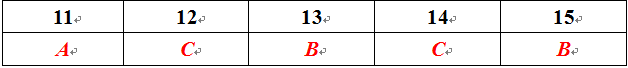 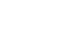 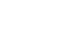 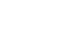 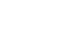 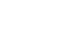 11.—______ is your birthday?
—My birthday is on May 28th.
A．When　　　B．How　　　C．What
12．—When is ______ birthday?
—______ birthday is on June 3rd.
A．Mary，She  　　　B．Mary's，She's
C．Mary's，Her
13．Tina is ______．Today is her ______ birthday.
A．twelfth，twelve  　　　B．twelve，twelfth
C．twelve，twelve
14．—Happy birthday to you.
—______
A．The same to you.
B．Happy birthday to you.
C．Thank you.
15．—______are you?
—I am five.
A．How  　　　B．How old           C．How much
四、按要求完成句子。
16．My birthday is on_January_23rd．(对画线部分提问)
_____ ___ ______ birthday?
17．Happy birthday！(作出回答)
_________．
18．birthday，Jim's，is，father's，when(连词成句)
_____________________________
19．Lily's sister is 15_years_old．(对画线部分提问)
_____ _____ is Lily's sister?
20．My birthday party is at_3：00_this_afternoon．(对画线部分提问)
______ ____ your birthday party?
When
is
your
Thank you
When is Jim's father's birthday?
How
old
When
is
五、根据汉语完成句子。
21．—你的生日是什么时候？
—我的生日是五月一日。
—When is your_________?
—My birthday is on _____first.
22．今天是我哥哥十三岁的生日。
Today is my ________ __________ birthday.
23．你想来参加我的生日聚会吗？
Do you _____ ____ _______ to my birthday party?
birthday
May
thirteenth
brother's
want
to
come
24．祝你生日快乐！
_______ _______to you!
25．你多大了？
_____ ____ ____ you?
Happy
birthday
How
old
are
六、从方框内选句子补全对话。
A：How are you，Kangkang?
B：26.____ And you?
A：I am fine，too. My birthday is coming. Do you want to come?
B：OK！27.____
A：My birthday is on September 10th.
B：Oh！28.____
A：Yes，it is.
B：29.____
A：Thank you. My parents want to have a birthday party for me.
B：30.____
C
A
E
B
D
A．When is your birthday?
B．Happy birthday to you!
C．I'm OK.
D．That sounds great!
E．It's Teachers' Day.